Семя, его строение и значение
6 класс
Классификация растений по способу размножения и расселения
Строение семени
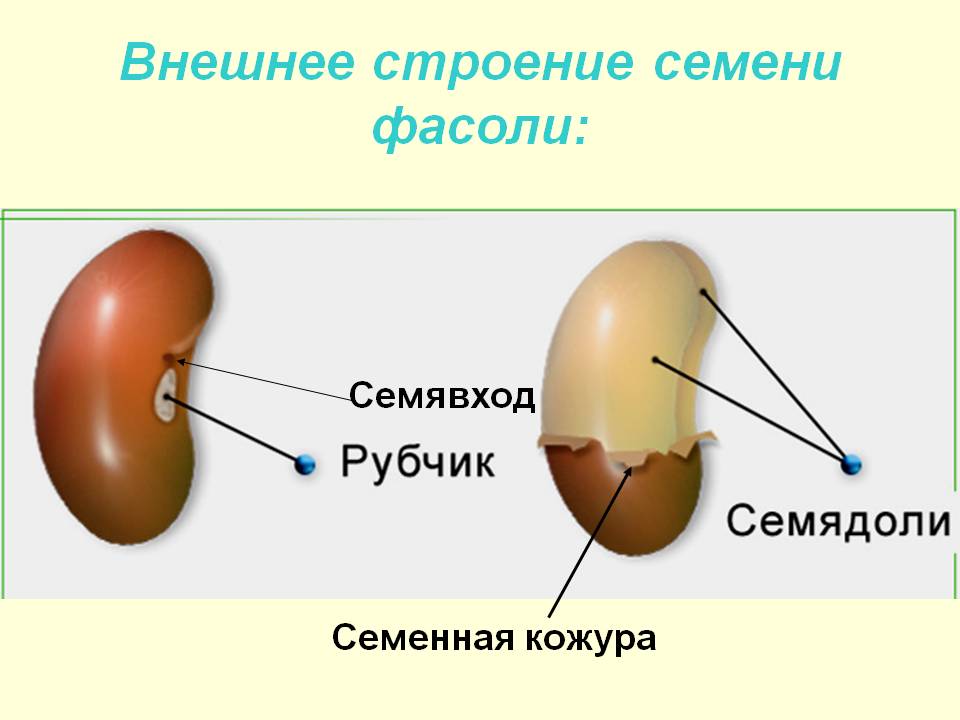 3
2
4
1
1 – кожура2 – семядоли 3 – корешок4 – стебелёк5 – почечка6 - эндосперм
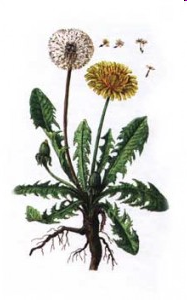 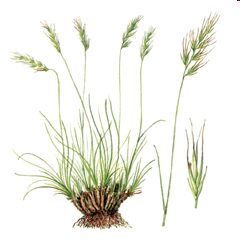 Растения
однодольные
(1 семядоля)
двудольные
(2 семядоли)
лук, тюльпан, пшеница, рис (злаки)
фасоль, дуб, помидор, яблоня, одуванчик
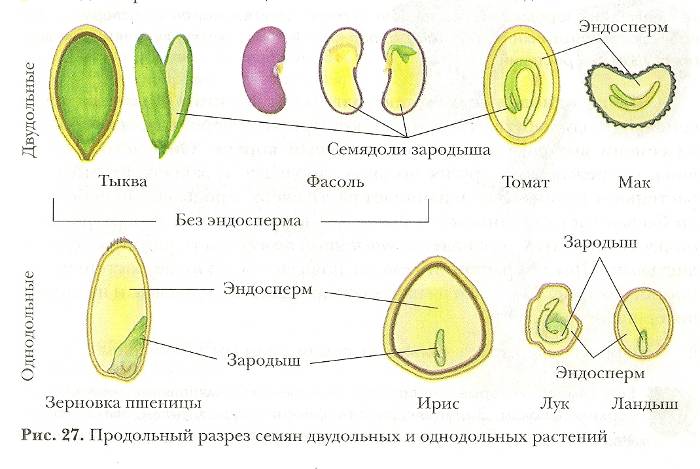 Все семенные растения начинают свою жизнь с семени
ПРОРОСТОК
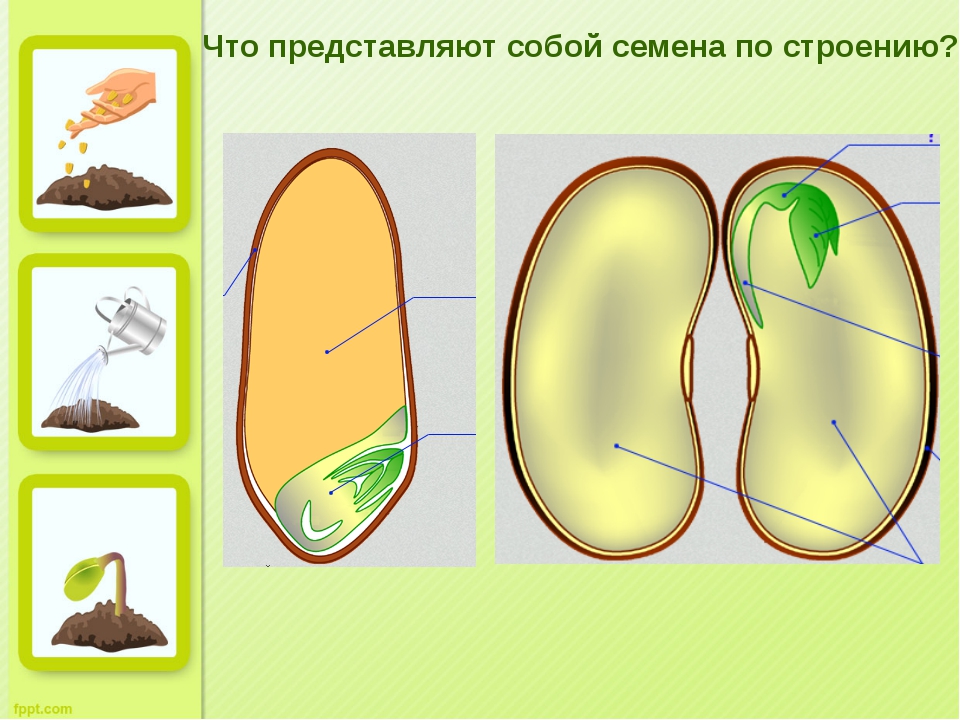 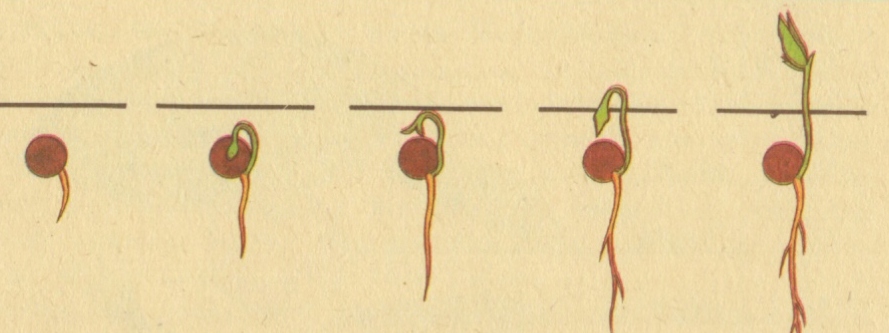 Прорастание семени
Зародышевый корешок  главный корень

Зародышевый побег  надземный побег (главный)
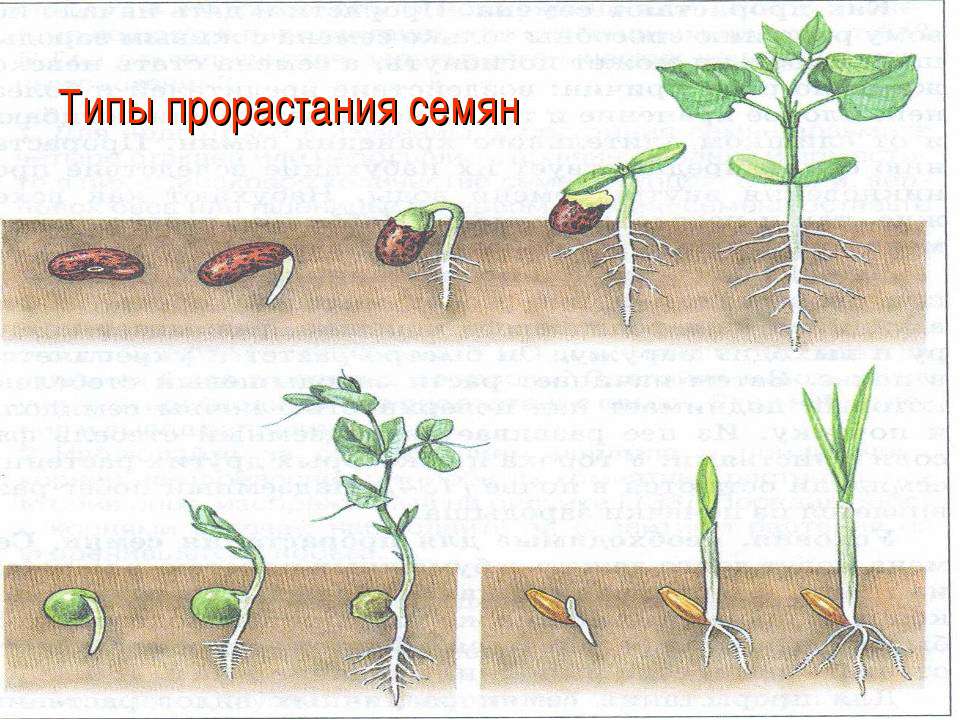 Надземное(фасоль, липа, редис, огурец, тыква, свёкла)Подземное(дуб, настурция, горох, каштан)
Способы распространения семян
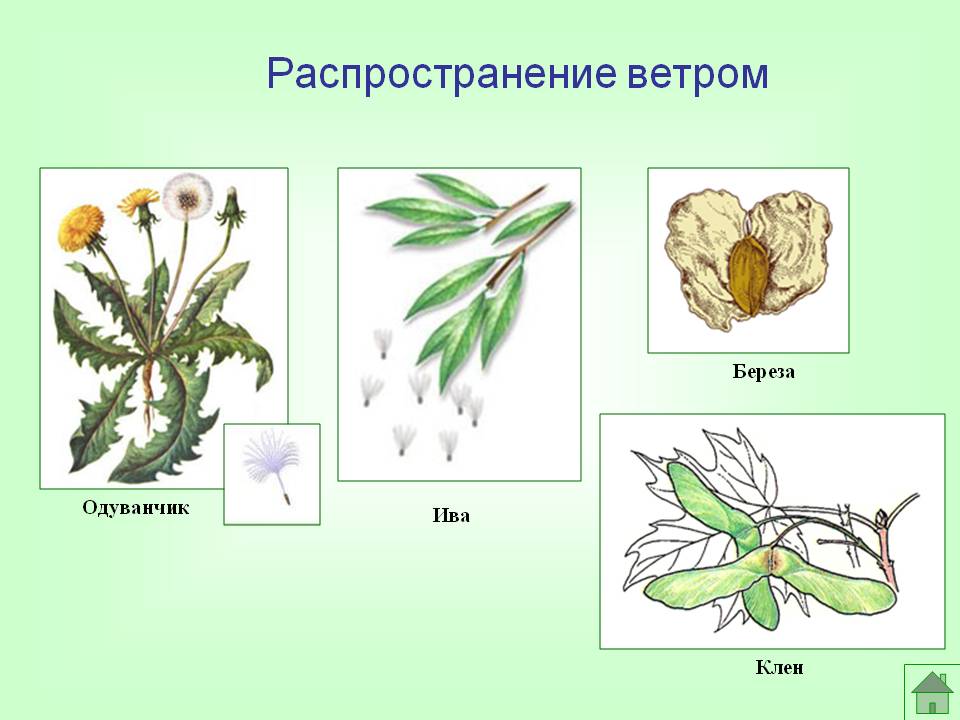 С помощью ветра
Способы распространения семян
С помощью животных
Способы распространения семян
С помощью воды
Семена растений человек употребляет в пищу
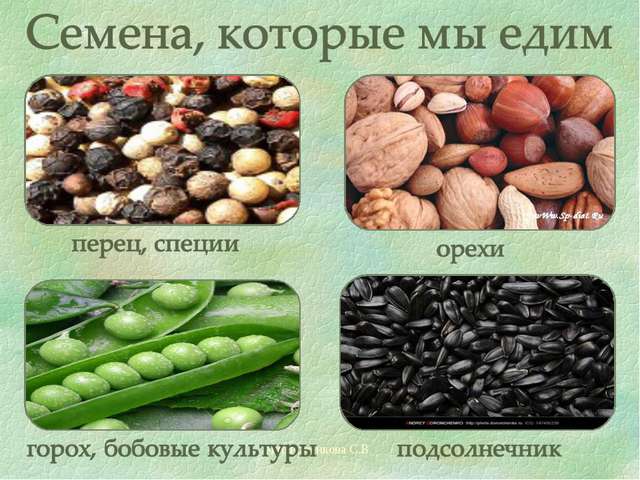 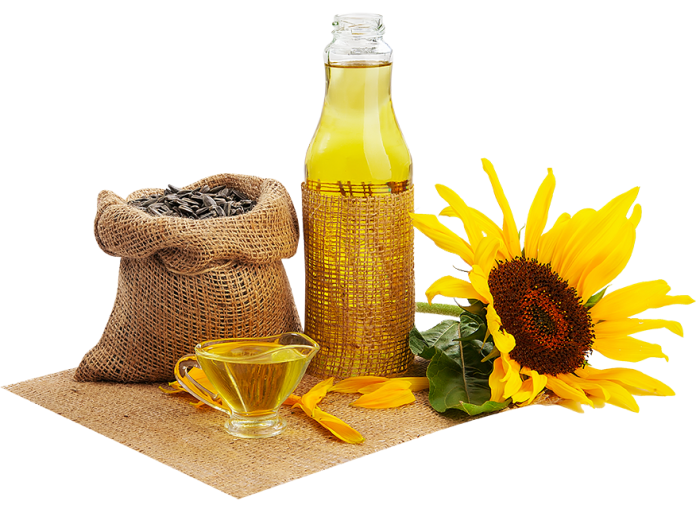 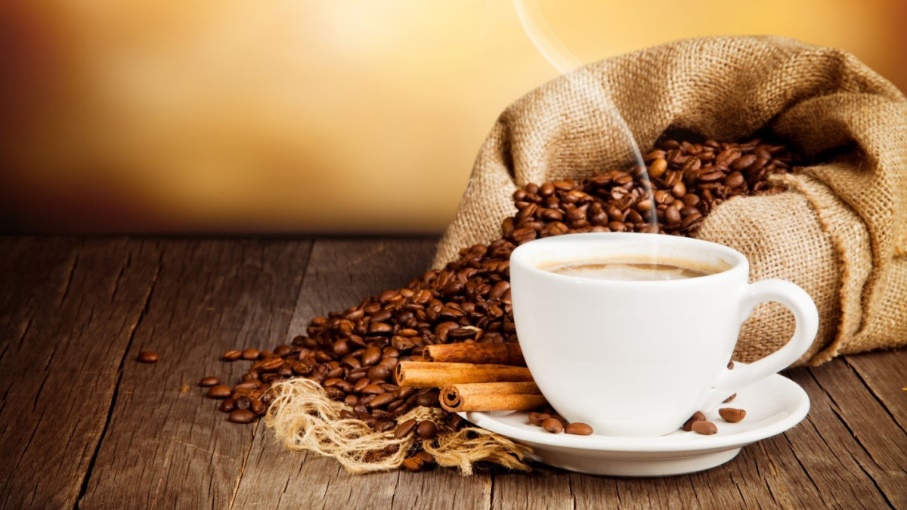 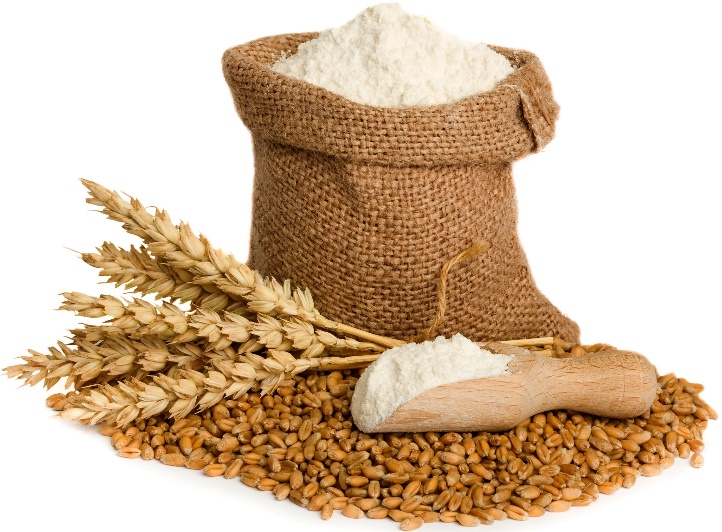 Семена служат кормом многим животным
1. Размножение растений
1. Продукты питания
2. Распространение растений